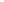 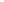 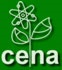 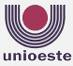 Coleção de referência de fitólitos da Floresta Ombrófila Densa (Linhares, ES): Subsídios para reconstrução paleoambiental
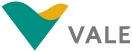 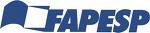 Reference collection of phytoliths from Ombrophilous Dense Forest (Linhares, ES): Support for palaeoenvironmental reconstruction
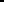 FELIPE, Paula L. L.1; CECCHET, Fernanda A.; BRUSTOLINE, Lucas . CALEGARI, Marcia R. – UNIOESTE
 PESSENDA, Luiz C. R. – CENA/USP

Colaboração:
Marco Madella  - CSIC-ICREA (Barcelona, ES)
Margarita Osterrieth – UNMP – Mar Del Plata, AR
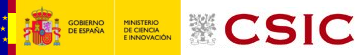 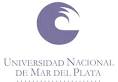 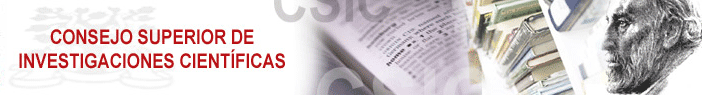 Fitólitos
São corpos de sílica amorfa (SiO2.nH20) produzidos por plantas ao longo dos seus ciclo vegetativos
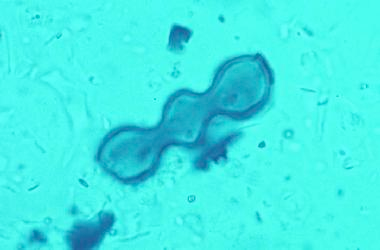 Fitólitos
Grego “pedras produzidas por plantas”
registro da vegetação e clima preservado em sedimentos e solos  (Madella,2007).
Permitem identificar e caracterizar comunidades de  vegetação (nível de família)

Parte de um grupo de restos (fósseis) vegetais que vem sendo cada vez mais empregado para o entendimento de condições paleoambientais
Fitólitos...
 Opala de plantas
 Células de sílica
 Opala biogênica
 Silicofitólitos
Tafonomia de fitólitos
- morte do tecido vegetal
	- incorporação no solo/sedimento
	- processos erosivos 
	- registro fóssil
Thorn, 2007
Vantagem 
Resposta da vegetação local
Durabilidade (Óxidos de Al e Fe, MO, < umidade << dissolução da sílica opalina)

Desvantagem
Redundância
Diferentes espécies podem produzir o mesmo morfotipo
Multiplicidade
Uma mesma planta pode produzir diversos tipos de fitólitos
(Rovner, 1971)
A produção de fitólitos no reino vegetal não é homogênea.  
	Alguns grupos de plantas se destacam  pela “baixa produção”  e outros  pela “alta produção” de fitólitos. 
	O mais alto nível de produção tem sido encontrado em Poaceae (família de gramíneas – ervas), até 20 vezes maior que em plantas lenhosa de dicotiledôneas.
Reconstrução de (paleo)ambientes
Assembléia de fitólitos
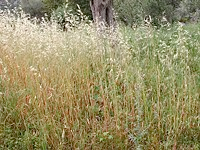 Adaptações ecológicas/
estruturas da vegetação
uniformitarismo
Assembléia de fitólitos
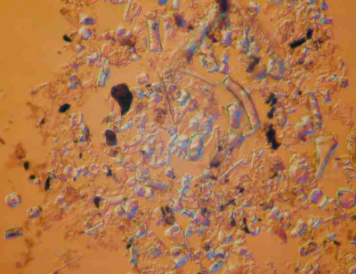 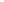 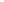 Coleção de referência de fitólitos da Floresta Ombrófila Densa (Linhares, ES): Subsídios para reconstrução paleoambiental (Primeira aproximação)
FELIPE, Paula L. L.; CECCHET, Fernanda A.; BRUSTOLINE, Lucas . CALEGARI, Marcia R. – UNIOESTE
 PESSENDA, Luiz C. R. – CENA/USP


Colaboração:
Marco Madella  - CSIC-ICREA (Barcelona, ES)
Margarita Osterrieth – UNMP – Mar Del Plata, AR
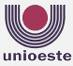 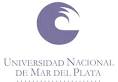 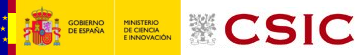 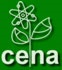 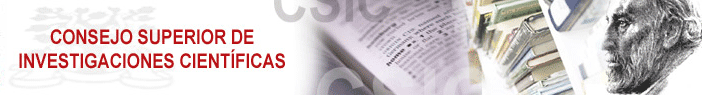 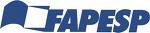 [Speaker Notes: Considerando que o emprego de fitólitos em estudos paleoambientais é relativamente recente no Brasil, constata-se a ausência de coleções de referências de fitólitos das principais unidades fitofisiográficas do Brasil.]
OBJETIVOS
Elaborar uma “coleção de referência de fitólitos” extraídos de partes de plantas atuais que compõem os diferentes estratos um fragmento da Floresta Ombrófila Densa das Terras Baixas - Mata de Tabuleiro (Bioma da Mata Atlântica) em Linhares (ES).
 Investigar as variações de produção de fitólitos (entre famílias e espécies)
Avaliar o significado taxonômico das espécies analisadas
LOCALIZAÇÃO DA ÁREA DE ESTUDO
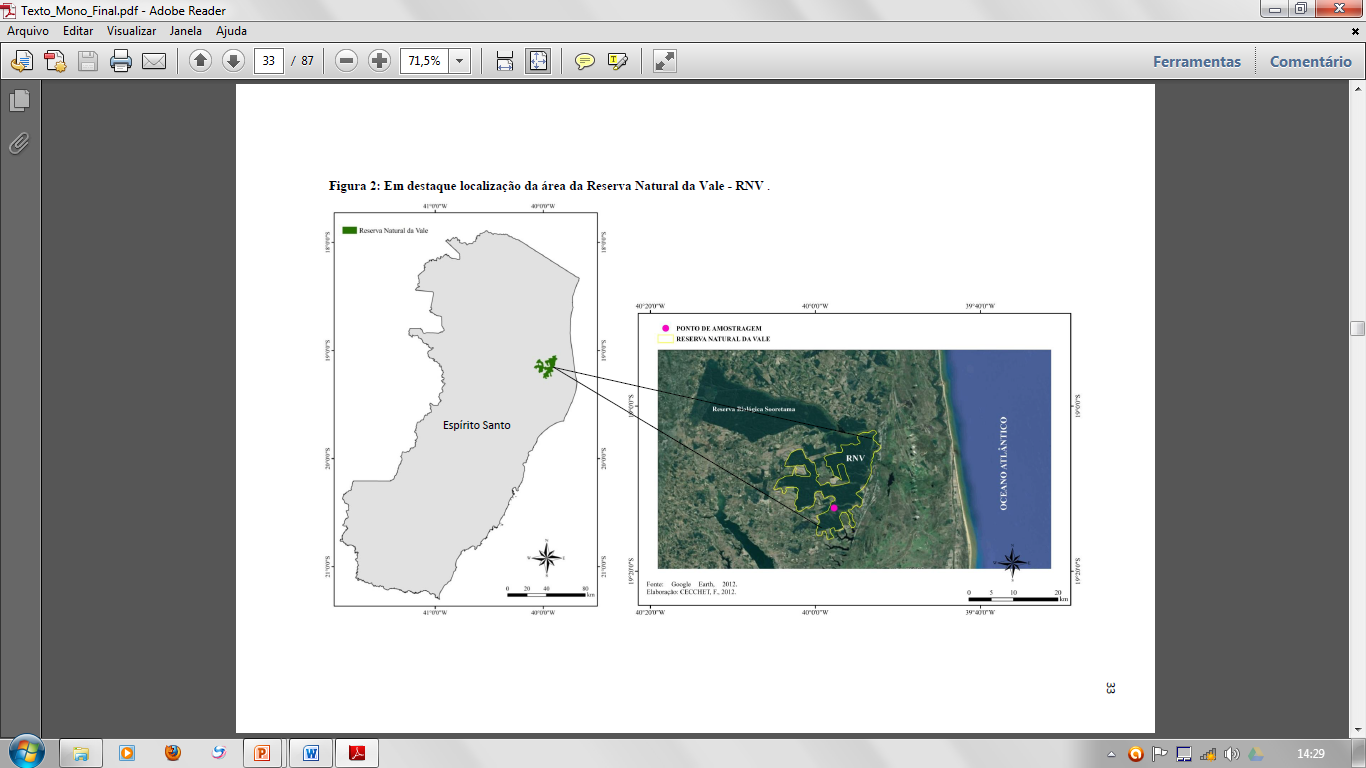 Ponto MT1  (Buso Jr., 2010), geograficamente situado a 19º12’ 331”S e 39º57’722” W.
Material e Métodos - Coleta de amostras
Total foram amostradas 44 espécies  pertencente a 22 familias:
FLACOURTIACEAE
LECYTHIDACEAE
MELIACEAE
MORACEAE
MYRTACEAE
STERCULIACEAE
VIOLACEAE
ARECACEAE
BROMELIACEAE
BOMBACACEAE
CYPERACEAE
MARANTACEAE
POACEAE
PTERIDOPHYTAE
ANACARIACEAE
BOMBACACEAE
BURSERACEAE
COMBRETACEAE
ERYTHROXYLACEAE
FABACEAE
LAURACEAE
MYRISTICACEAE
As espécies foram  selecionadas conforme sua representatividade em termo de ocorrência e de repetição dentro da unidade fitofisionômica  da Floresta Ombrófila Densa das Terras Baixas (Tabelas 1, 2 e 3).
Material e Métodos - Coleta de amostras
Tabela 1: Espécies amostradas na Floresta ombrófila Densa das Terras Baixas (Mata de Tabuleiro), Linhares (ES) – Estratos herbáceos e arbustivos
Foram estudadas 21 espécies pertencentes a 7  das famílias mais representativas dos estratos herbáceo e arbustivo
Arecaceae
Bromeliaceae
Bombacaceae
Cyperaceae
Marantaceae
Poaceae
Pteridophytae
Material e Métodos
Foram coletadas 11  espécies pertencentes a 7 das famílias mais representativas do estrato arbóreo
	
Flacourtiaceae
Lecythidaceae
Meliaceae
Moraceae
Myrtaceae
Sterculiaceae
Violaceae
Tabela 2: Espécies amostradas na Floresta ombrófila Densa das Terras Baixas (Mata de Tabuleiro), Linhares (ES) – Estrato arbóreo
MATERIAIS E MÉTODOS
12 espécies restantes pertencentes a 8 das famílias mais representativas do estrato arbóreo dentro da Floresta Ombrófila Densa – Mata de Tabuleiro.


ANACARIACEAE
BOMBACACEAE
BURSERACEAE
COMBRETACEAE
ERYTHROXYLACEAE
FABACEAE
LAURACEAE
MYRISTICACEAE
Tabela 3: Espécies amostradas na Floresta ombrófila Densa das Terras Baixas (Mata de Tabuleiro), Linhares (ES) – Estrato arbóreo
[Speaker Notes: POACEAE]
Coleta de amostras
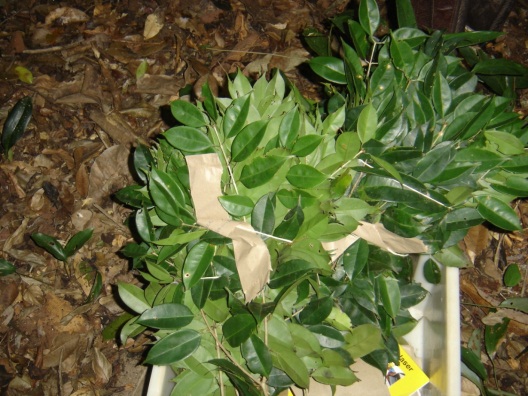 Foram coletadas  cerca de 500 gramas folhas  (massa seca) de cada espécie
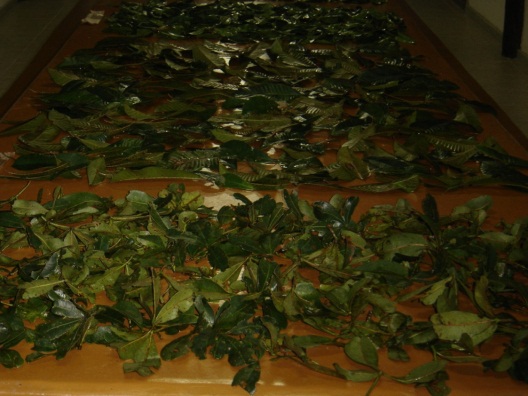 As amostras foram secas
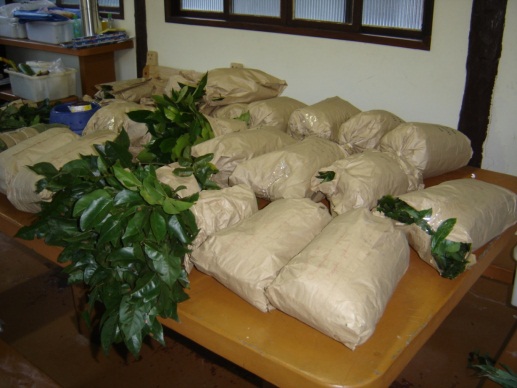 Embaladas para o transporte
Extração  de Fitólitos
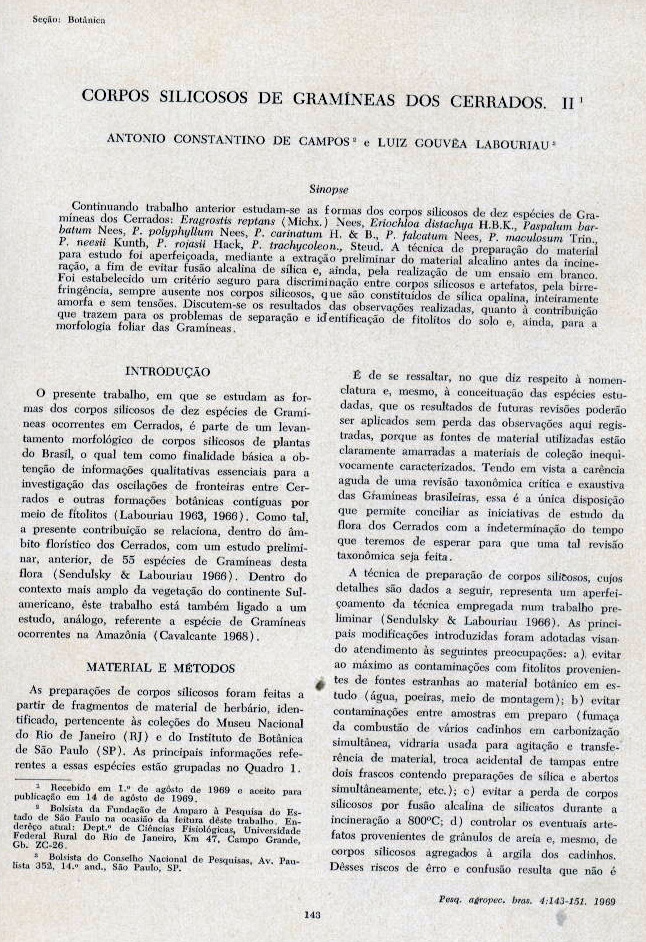 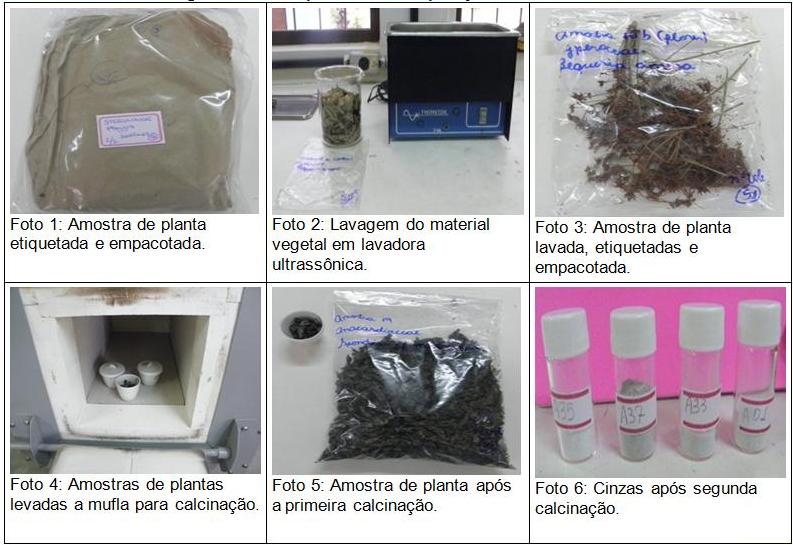 CAMPOS E LABORIAU 1969; PIPERNO 2006
CLASSIFICAÇÃO E CONTAGEM DE FITÓLITOS

International Code for Phytolith Nomenclature (Madella et al.,  2005) .
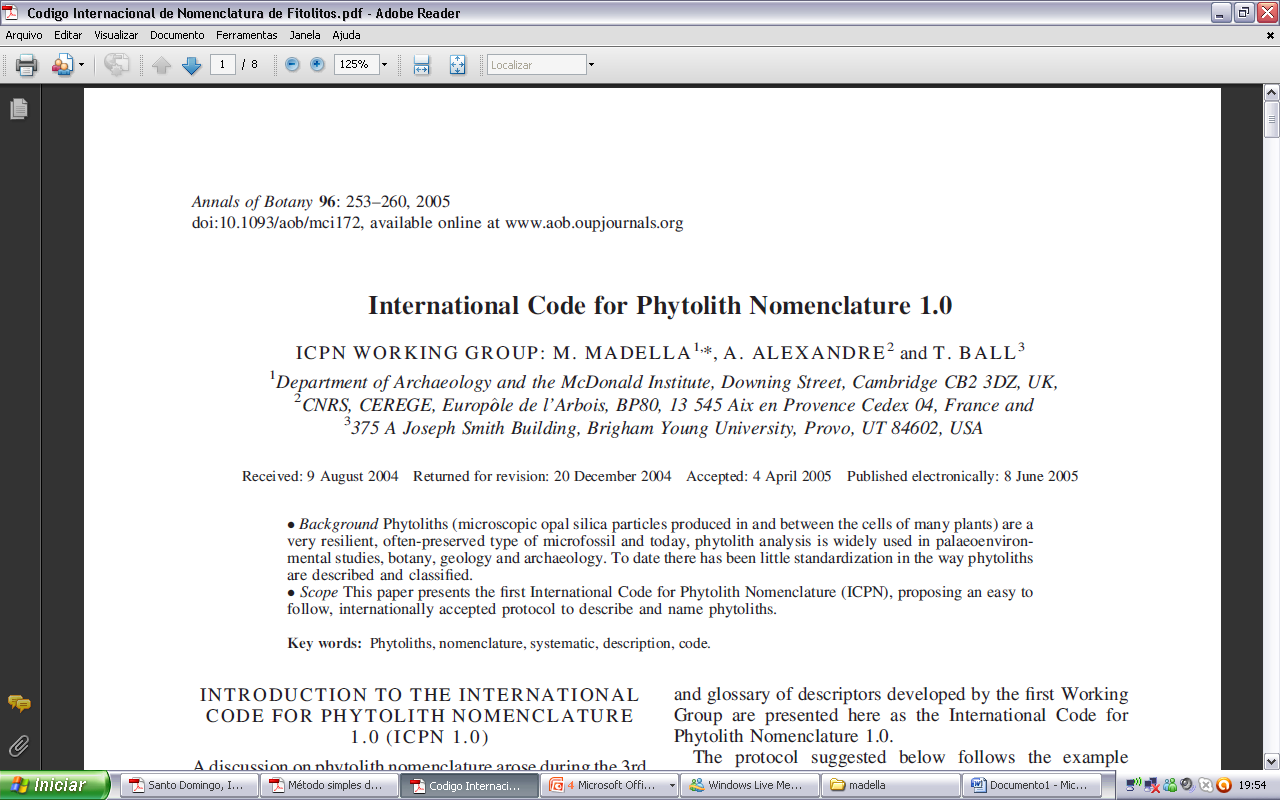 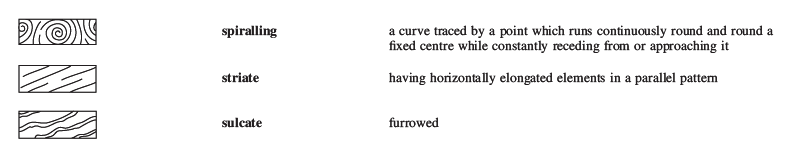 Contagem de acordo com Carnelli (2002). 
Mínimo de 200 fitólitos por lâmina
SIGNIFCADO TAXONÔMICO
Agrupado  de acordo com significado taxonômico de cada grupo: . Bremond et al., (2004 )Mulholland (1989), Twiss (1992) e Fredlund e Tieszen (1994), Alexandre et al. (1997b; 1999), Runge (1999) e Parr e Watson (2007).
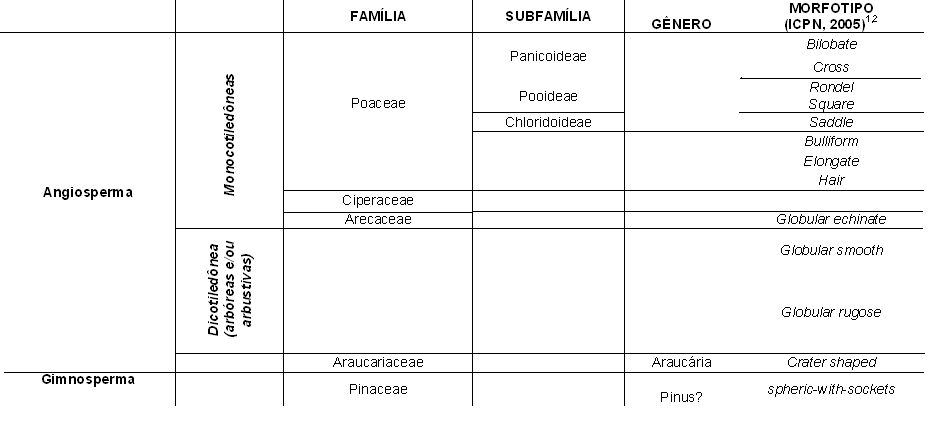 2 Os nomes foram mantidos em inglês para facilitar a correspondência com a literatura internacional
Calegari, 2008
ResultadosProdução de Fitólitos
Tabela 1: Produção de fitólitos pelas espécies dos estratos herbáceo e arbustivos da Floresta Ombrófila Densa das Terras Baixas (Mata de Tabuleiro), município de Linhares (ES).
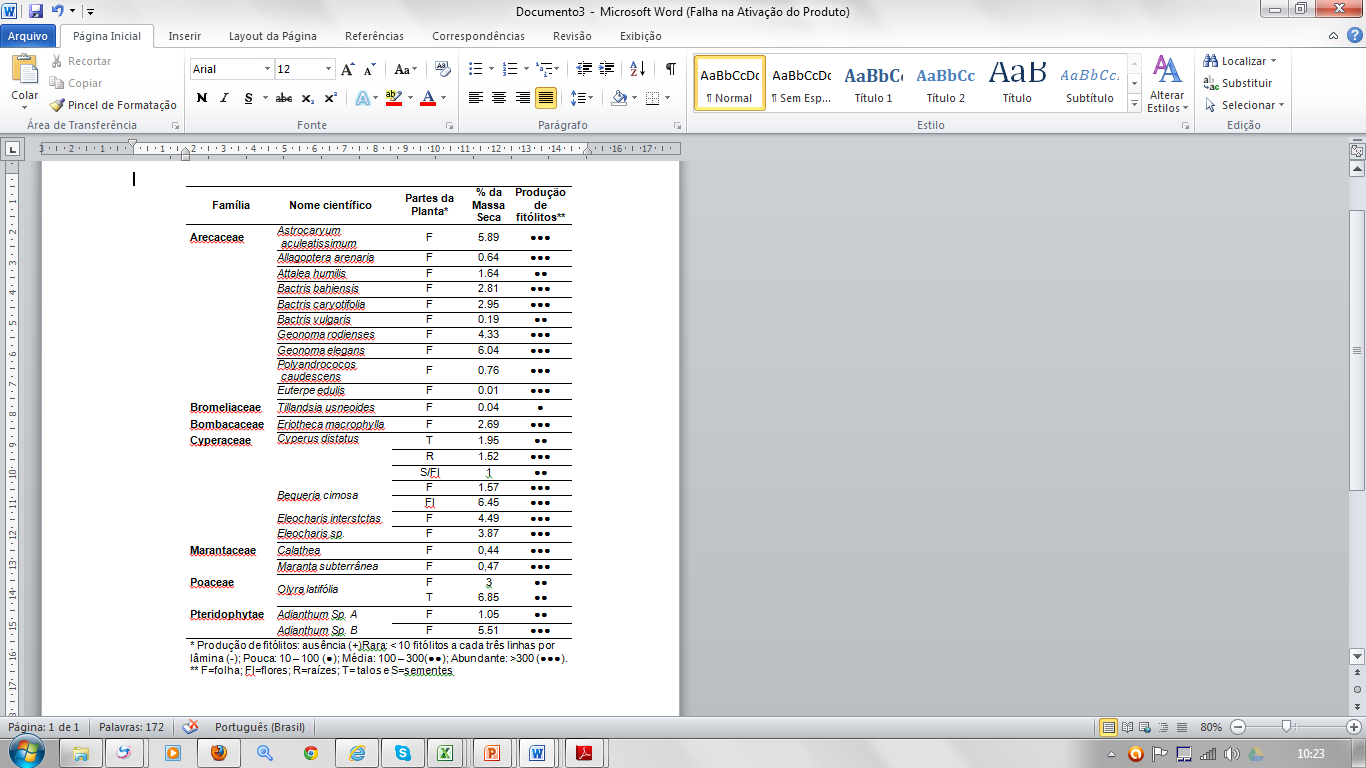 Todas as 23 amostras (21 espécies)  nos estratos herbáceo e arbustivos da FOD, independente da família, apresentaram produção de fitólitos;

Não existe dependência direta entre produção de cinza final e produção de fitólitos (Correlação de Pearson 0,346)
ResultadosProdução de Fitólitos
Tabela 2: Produção de fitólitos pelas espécies do estratos arbóreo da Floresta Ombrófila Densa das Terras Baixas (Mata de Tabuleiro), município de Linhares (ES).
Das 11 espécies apenas 4 espécies não produziram fitólitos identificáveis

Diferenças nos teores de cinza refletem as diferenças fisiológicas das plantas (Correlação de Pearson 0,369)

Produção variada intra e entre famílias
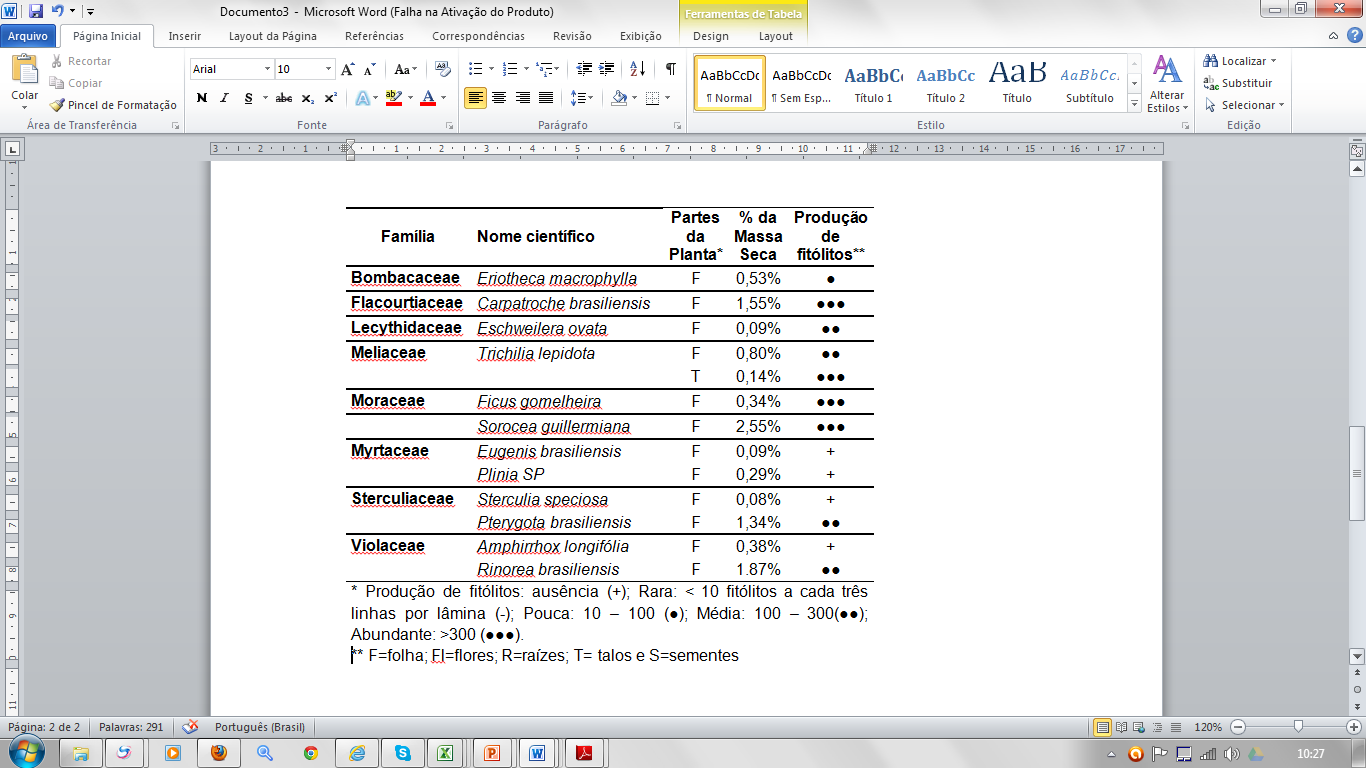 ResultadosProdução de Fitólitos
Tabela 2: Produção de fitólitos pelas espécies do estratos arbóreo da Floresta Ombrófila Densa das Terras Baixas (Mata de Tabuleiro), município de Linhares (ES).
Não existe dependência direta entre produção de cinza final e produção de fitólitos (Correlação de Pearson 0,309)
Ausente  (+) Rara (-): menos que 10 fitólitos; Pouca: (●) de 11 a 100 fitólitos; Média (●●) 101 a 300 fitólitos; Abundante: (●●●
) acima de 301 fitólitos;
Produção de Fitólitos
- Variabilidade no número de fitólitos produzidos por amostras e estatística descritiva do número de fitólitos produzidos.
Estrato Herbáceo e Arbustivo
Algumas famílias apresentaram maior diversidade de morfotipos 
Ex.: -  Cyperaceae e Poaceae 
Produzem fitóltios com significado taxonômico e permanecem no solo
Cypereaceae
Poaceae
: ~ 75% das amostras das espécies apresentaram produção de formas em cones
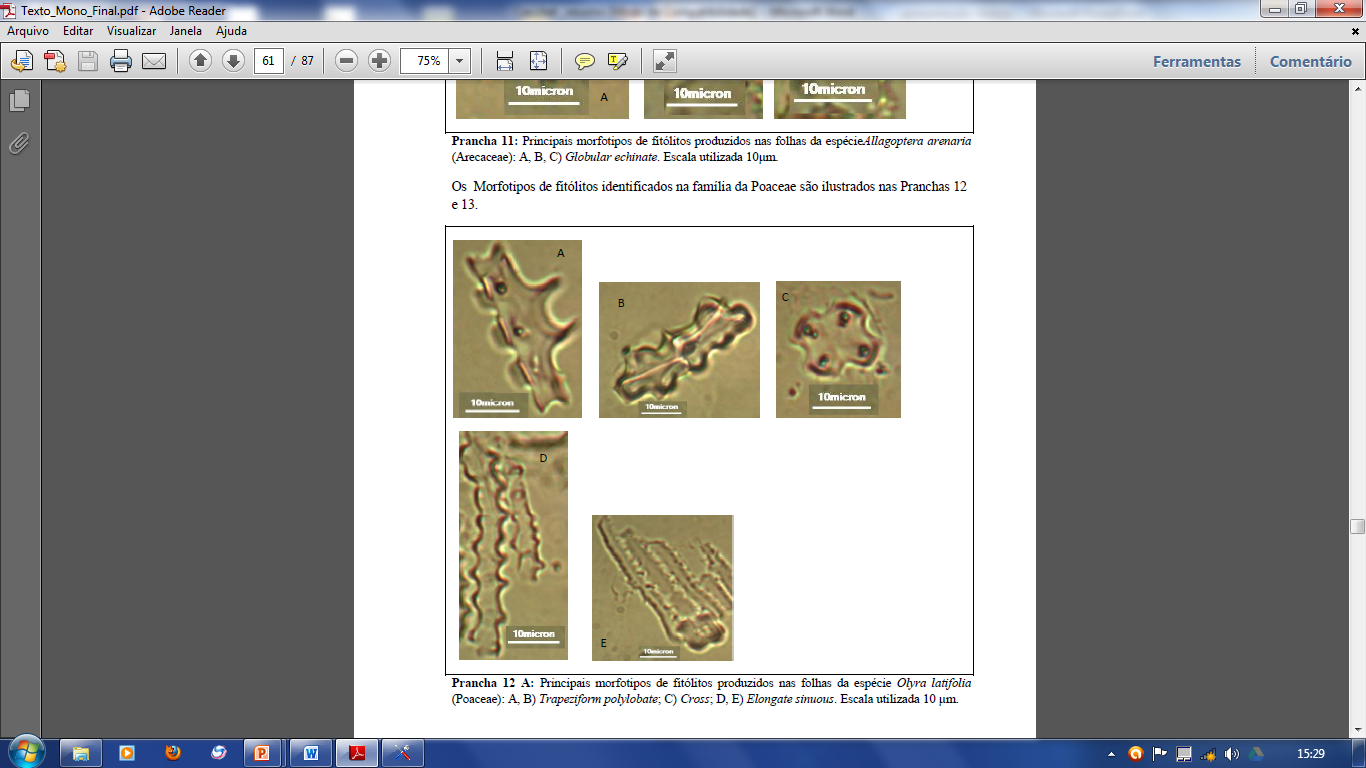 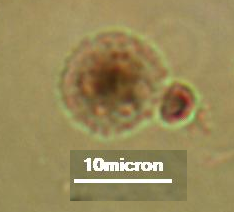 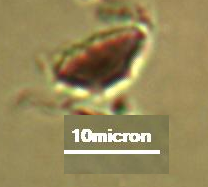 cross
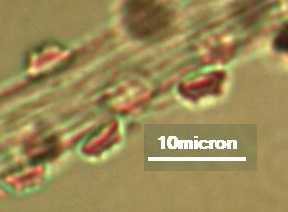 Trapeziform polylobate
conical echinate base
O Trapeziform polylobate - principal morfotipo encontrado nas folhas da Poaceae Olyra latifólia e representa (91% )

Também foram identicados: cruz (cross), forma cilíndricas (cilyndrical), e a globular sinuate small
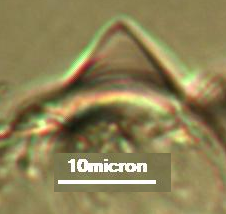 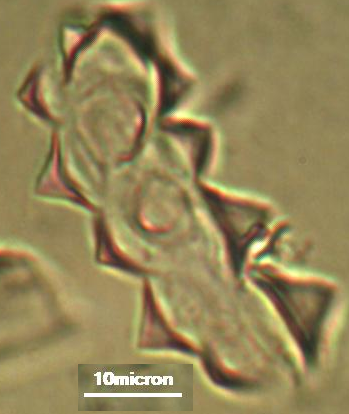 Conical
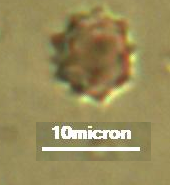 Arecaceae
60% das espécies dessa família produziram globular echinate

30% produzem conical echinate base

10% produzem elongate crenate

O morfotipo globular echinate apresentou grandes variações no grau de esfericidade e diâmetro
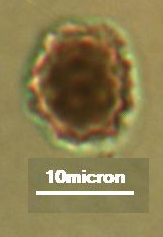 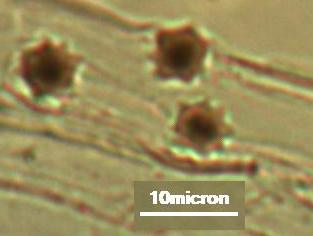 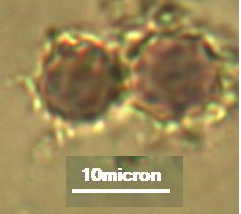 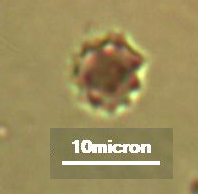 Produção de Fitólitos
- Variabilidade no número de fitólitos produzidos por amostras e estatística descritiva do número de fitólitos produzidos.
- Foram identificados 30 morfotipos no conjunto analisado

Das 12 amostras apenas 4 não produziram fitólitos identificáveis;
1 amostra (Trichilia lepidota ) produziu 12 morfotipos,  a maioria sem significado taxonômico e quase não se preservam no solo 
Valor taxonômico (família) – globular psilate e se preserva muito bem no solo
Estrato Arbóreo
Do conjunto:
-15  morfotipos são redundantes  e  sem significado taxonômico
- 15 foram encontrados em apenas uma espécie, mas em quantidades muito pequenas (<5) para apresentarem significado taxonômico – e podem ocorrem em outras Coleções.
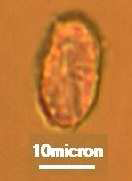 Globular oblong
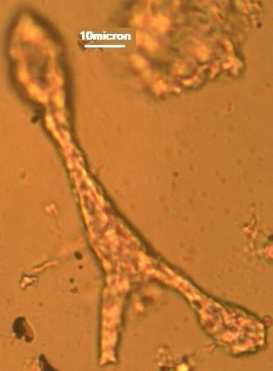 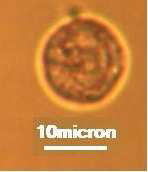 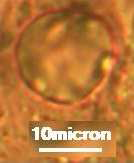 Stellate
Traquéia
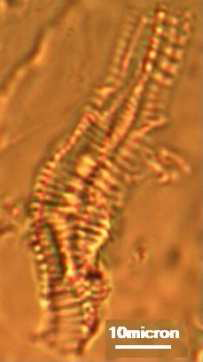 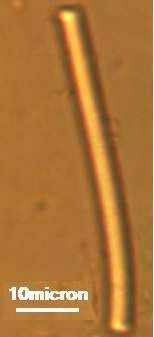 Globular psilate
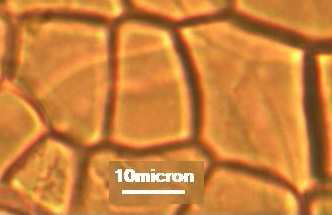 Irregular cell
Elongate psilate
Stomate
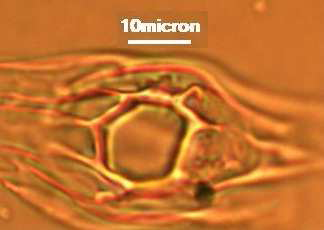 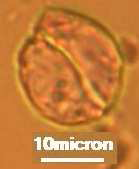 Irregular polyhedral
Irregula cell – Jigsaw puzzle
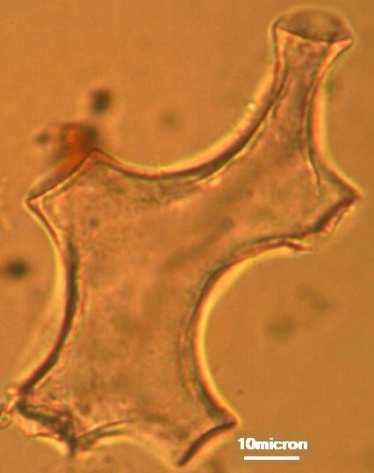 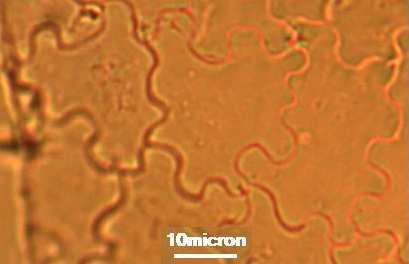 Hair base
Produção de Fitólitos
- Variabilidade no número de fitólitos produzidos por amostras e estatística descritiva do número de fitólitos produzidos.
- Foram identificados 23 morfotipos no conjunto analisado

Das 12 amostras todas produziram fitólitos identificáveis;
1 amostra (Ocotea elegans - LAURACEAE) produziu 16 morfotipos,  a maioria sem significado taxonômico e quase não se preservam no solo.
Valor taxonômico (família) – globular psilate e se preserva muito bem no solo
Resultados
A variedade de morfotipos identificados foi elevada
23 tipos diferentes
14morfotipos são redundantes 
6 tem significado ambiental
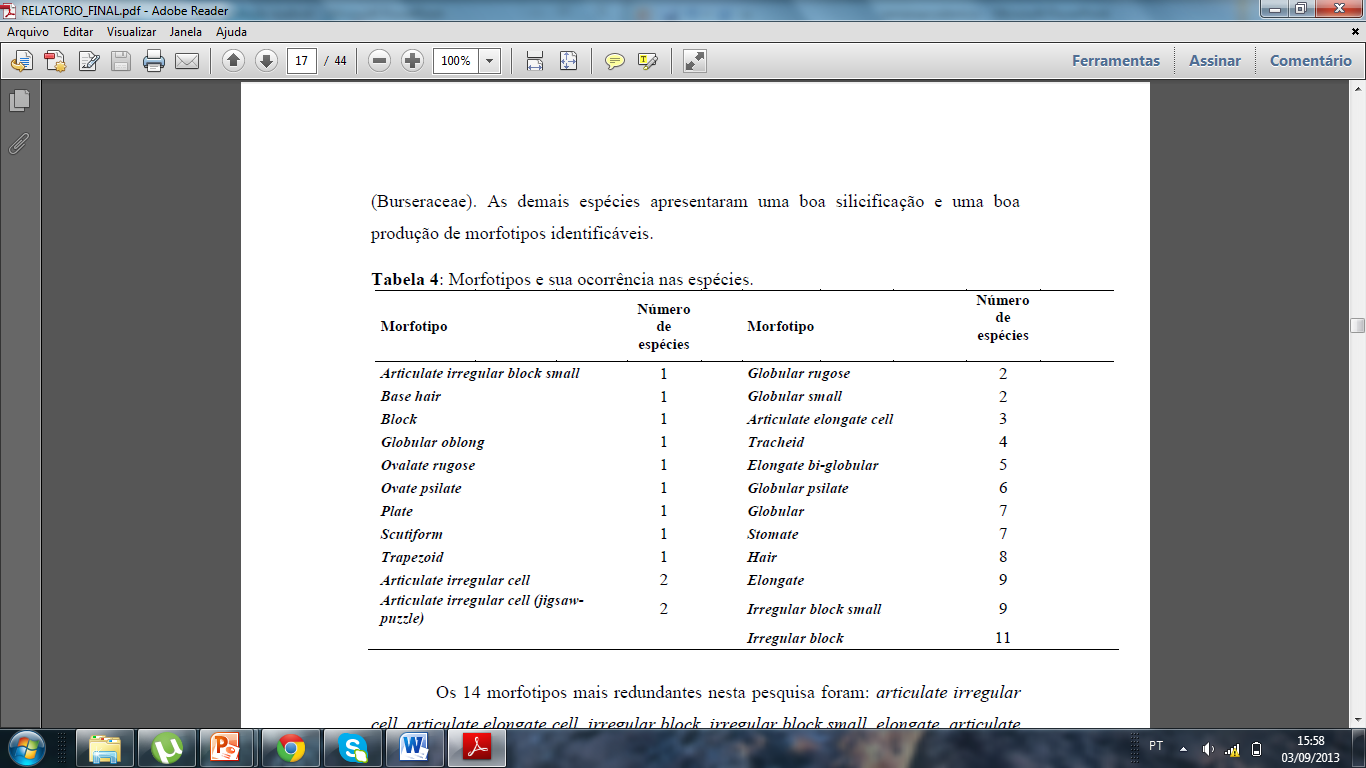 RESULTADOS
Coleção de referencia
14 morfotipos mais redundantes
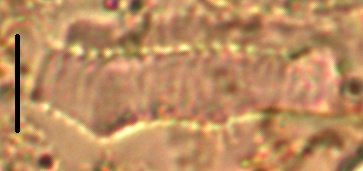 RESULTADOS
9 morfotipos foram identificados em apenas uma espécie e não apresentam potencialidade para identificação de família 
Nenhum novo morfotipo foi identificado.
Considerações Finais
Este é apenas o passo inicial para subsidiar os trabalhos de reconstrução o mais precisa possível dos aspectos ambientais das paisagens brasileiras baseadas nos estudos fitolíticos.
 As espécies amostradas representativas da Floresta Ombrófila densa na RNV são excelentes sintetizadoras de sílica e boas produtoras de fitólitos;
A produção de fitólitos apresenta redundância e multiplicidades entre e intra famílias nos diferentes estratos amostrados;
Existe produção de morfotipos com valor e significado ambiental e taxonômico que fortalecerão as interpretações.
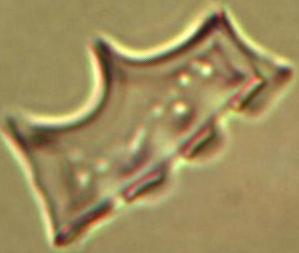 MUITO OBRIGADA  PELA ATENÇÃO !!
Contato:

marciareg_calegari@hotmail.com

marcia.calegari@unioeste.br
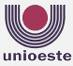